随着.prep
随着经济发展，这个国家大部分的人生活都变好了
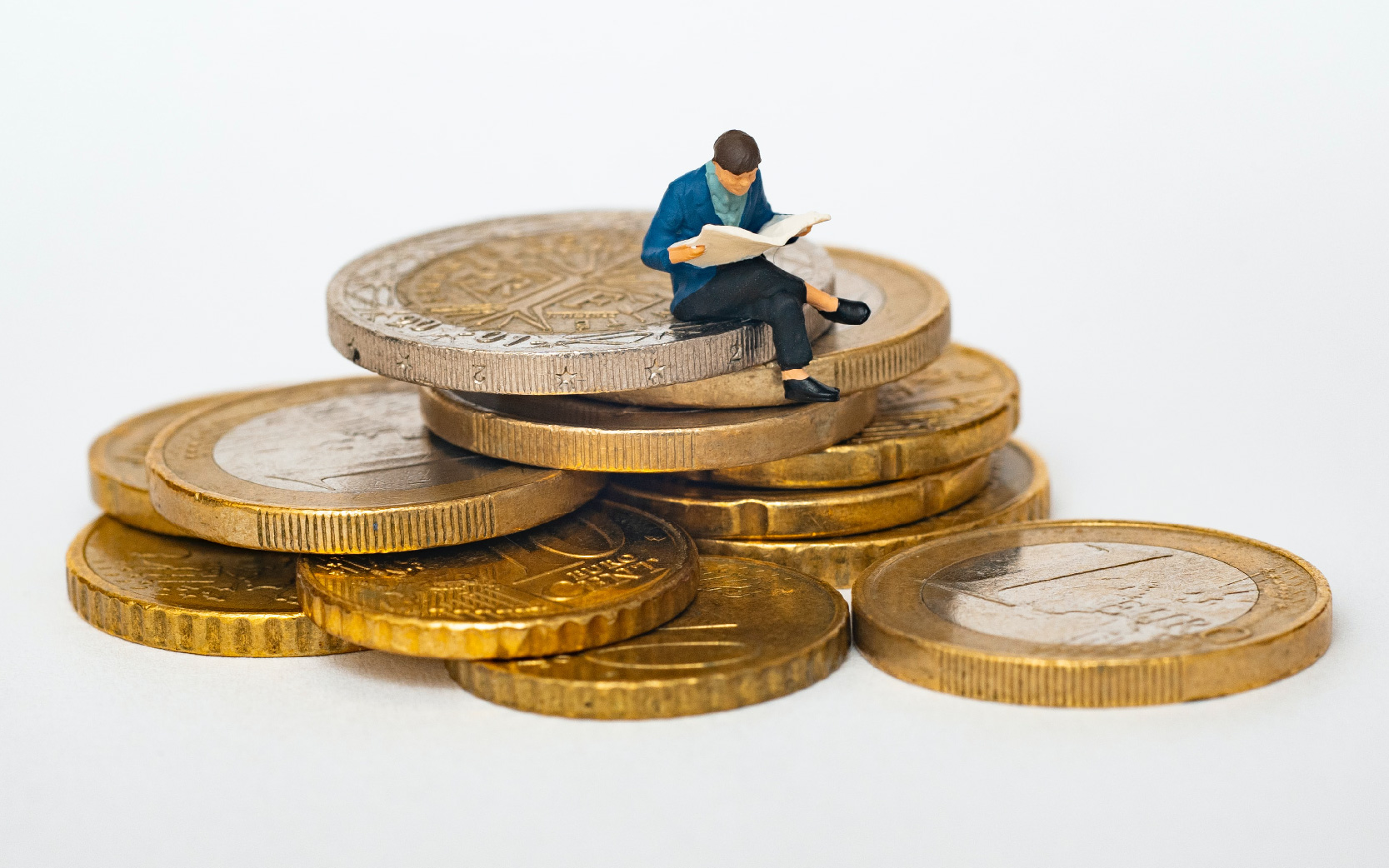 ，
随着
A
B
A
B
随着.prep
随着他对中国茶的认识增加，他越来越想喝了
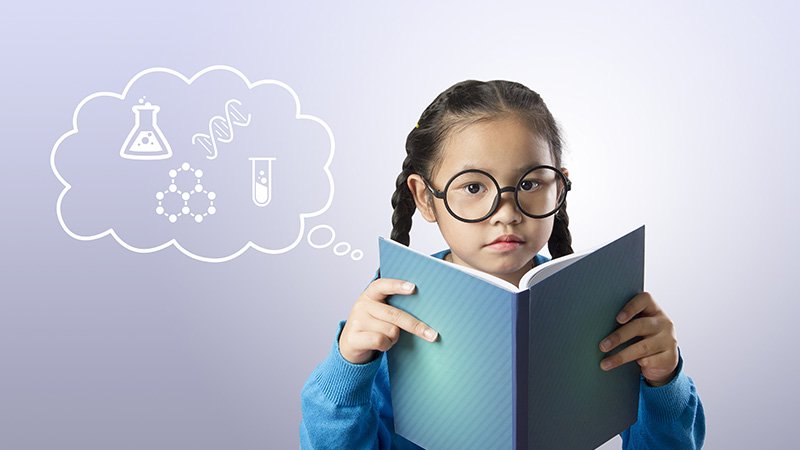 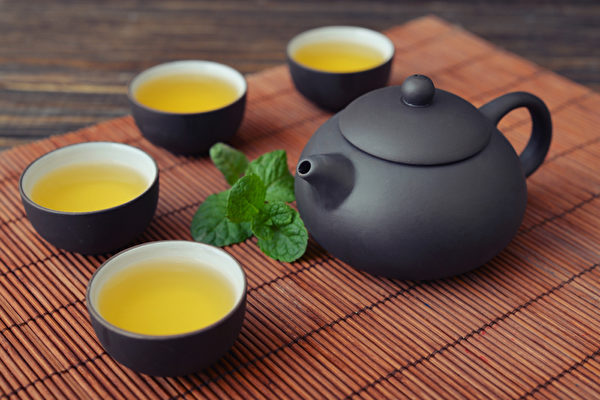 随着.prep
随着时间的接近，死线也越来越近了
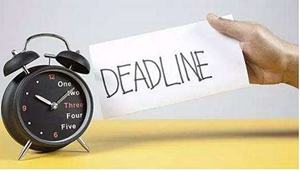 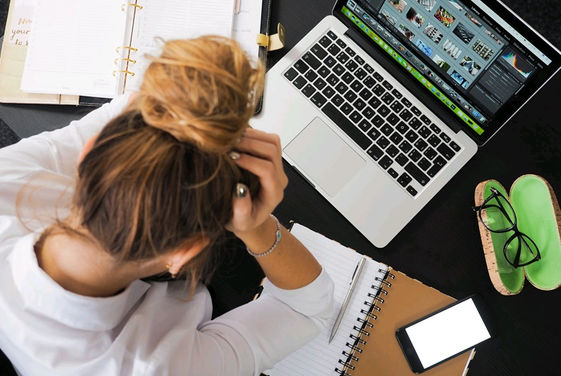 讨论一下:现在歌剧跟以前比发生了很多变化，也出现了很多新的戏剧和电影，你觉得随着时间的变化，未来戏剧会有什么变化呢?
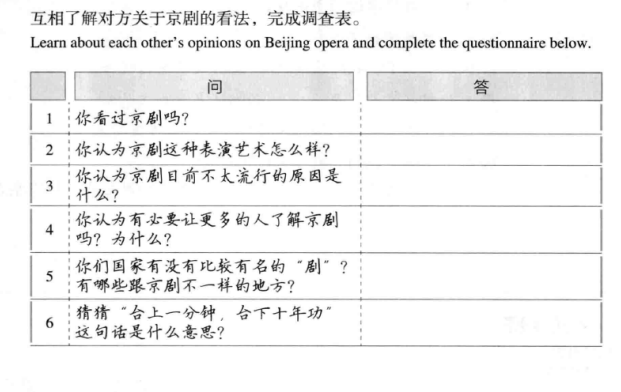 环保
你觉得捷克的环境怎么样呢?
地球.N
很多人会觉得，地球是所有人的母亲
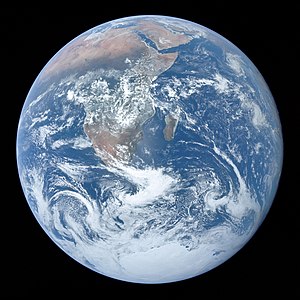 现在的地球有哪些问题呢?
你觉得地球未来的环境会有什么变化呢?
我们能怎么保护地球环境呢?
出差.V
他明天要去布拉格出差，大概要到星期六
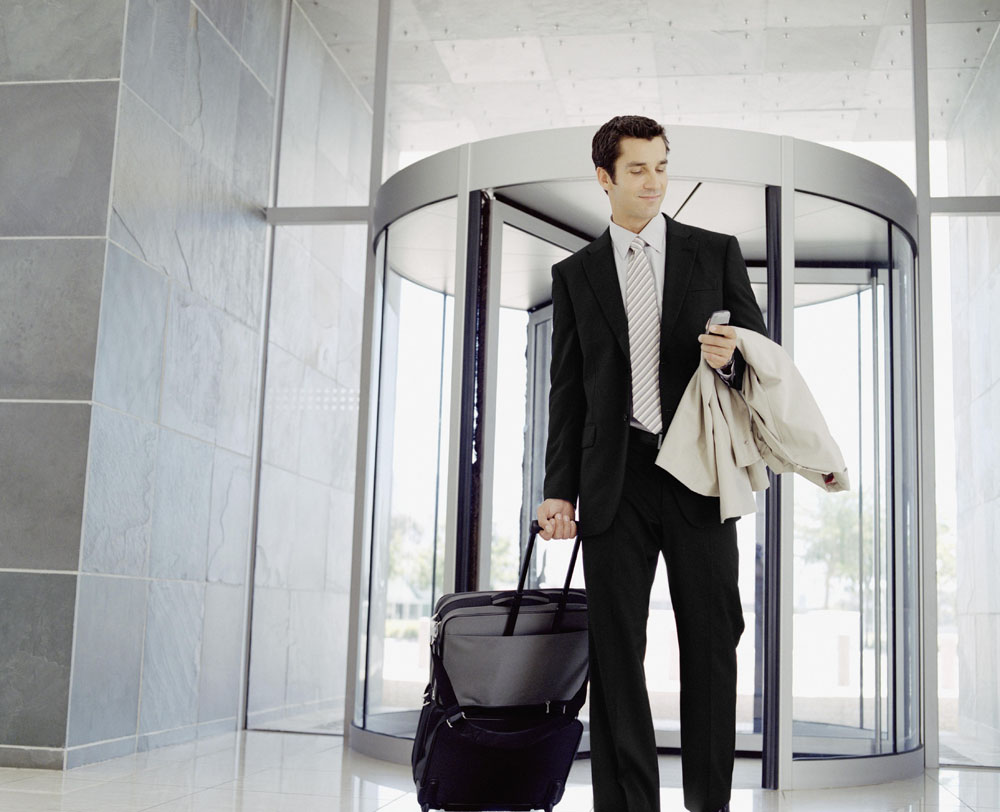 出差.V
她选择去印度出差，因为薪水比在国内更高
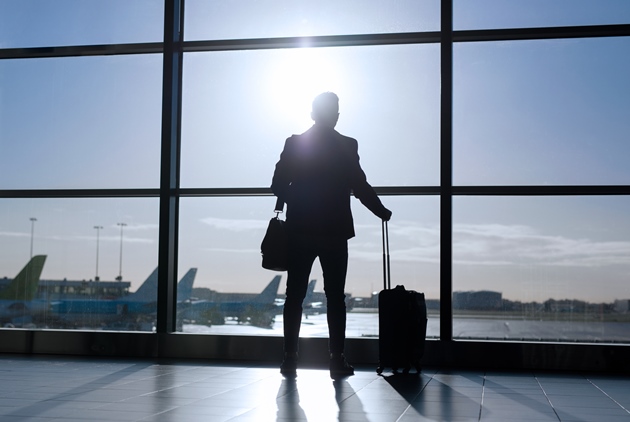 你如果未来出差去别的城市工作个几天，你会怎么安排呢?(住哪里?带些什么?)
毛巾.N
在一些旅馆里面，他们的毛巾是一次性的
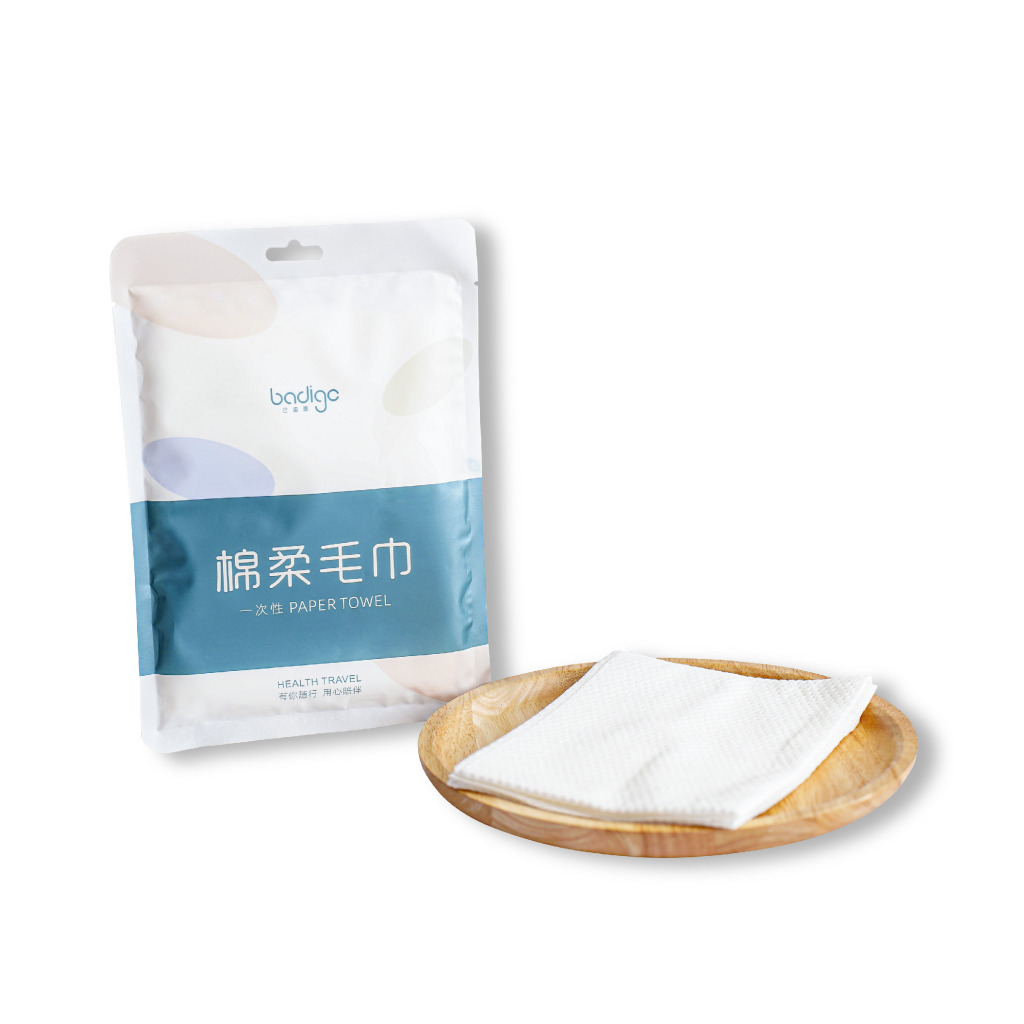 毛巾.N
她的那条毛巾已经用了好一段时间了
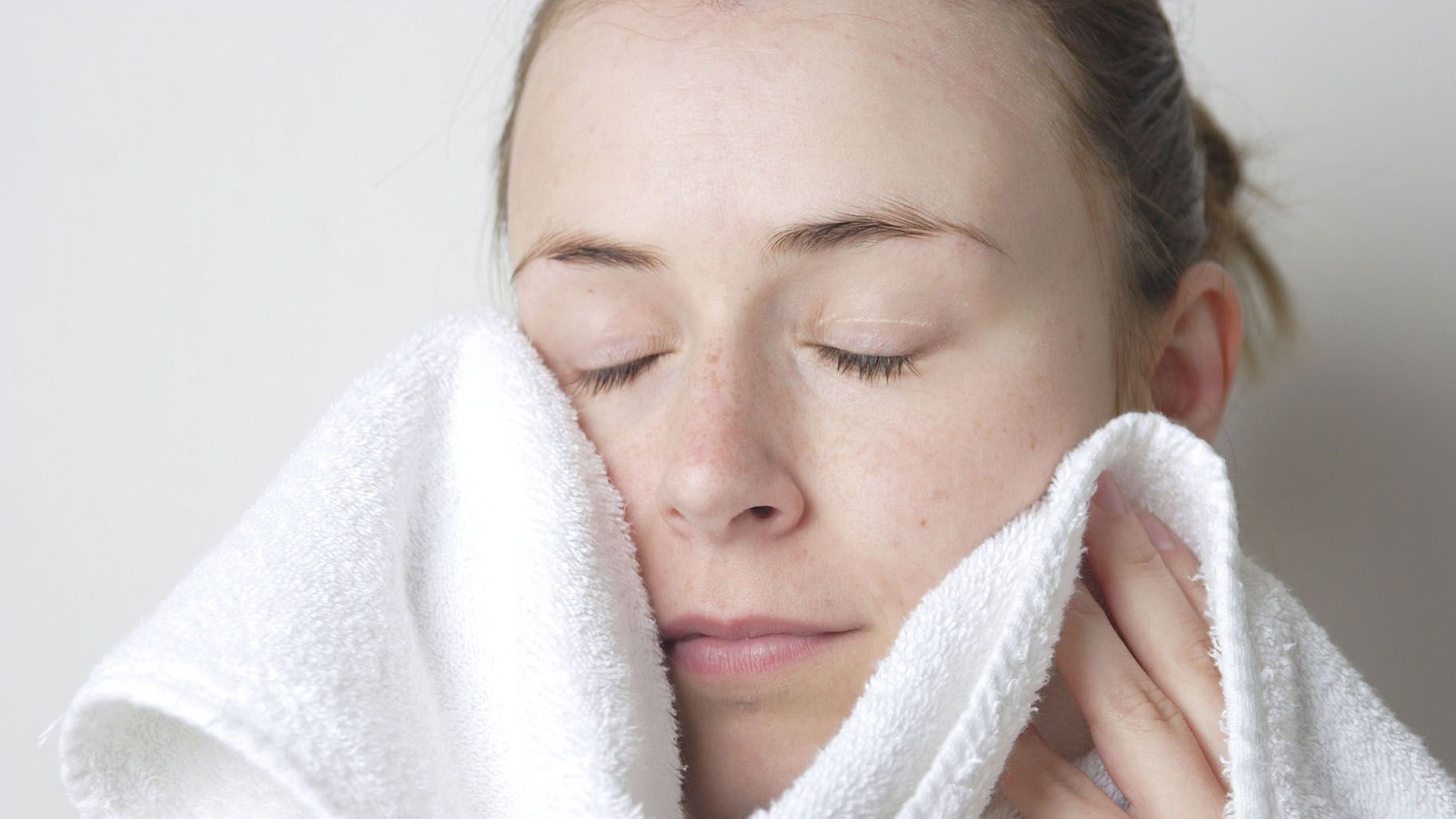 牙膏.N
他每次出差都会自己带牙膏，避免使用旅馆的一次性小牙膏
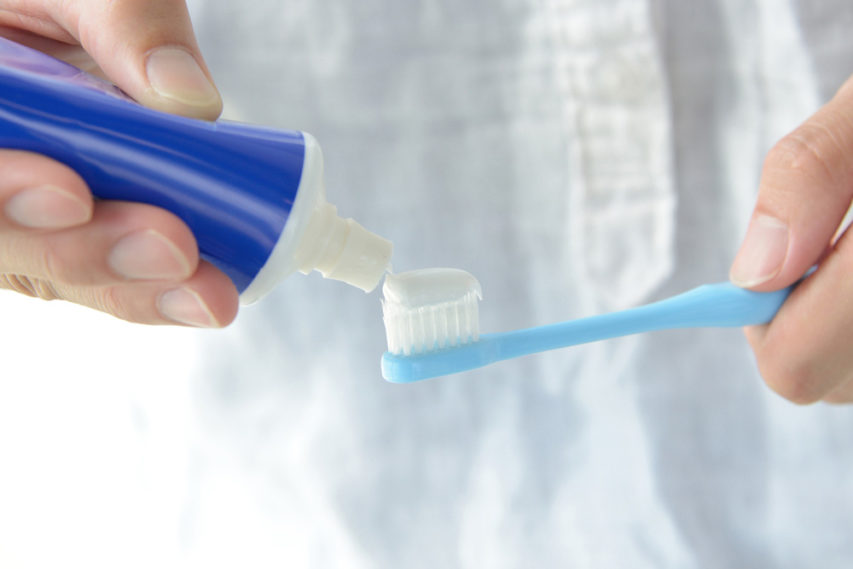 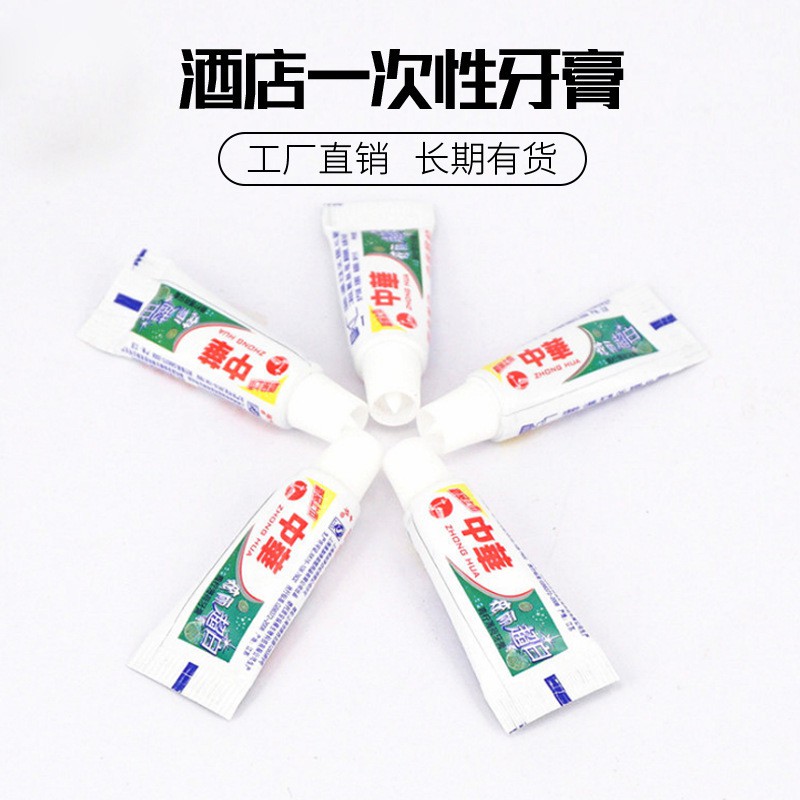 牙膏.N
他为了避免浪费，每条牙膏都会用到一点都不剩才换
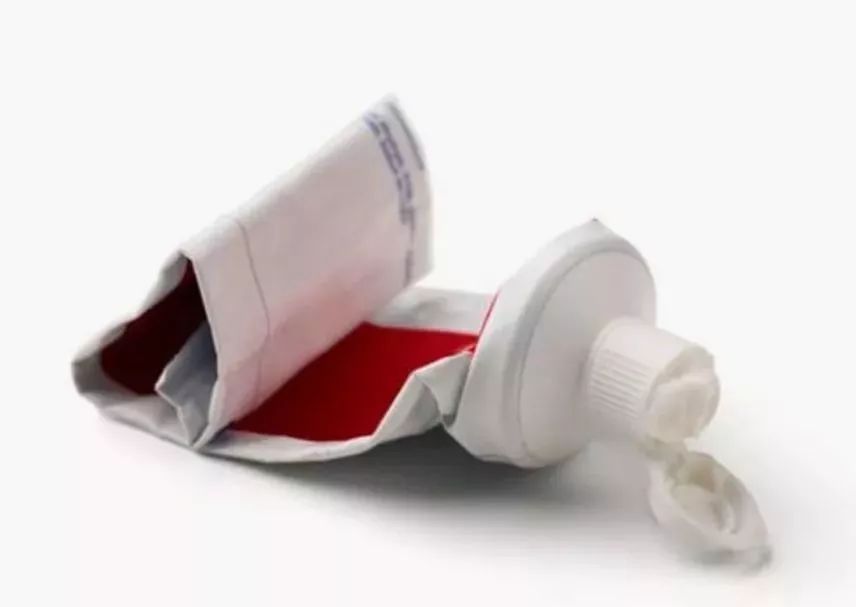 梳子.NShūzi
刮胡刀.N
Guā hú dāo
他每次去宾馆，都不会用他们的一次性梳子和刮胡刀
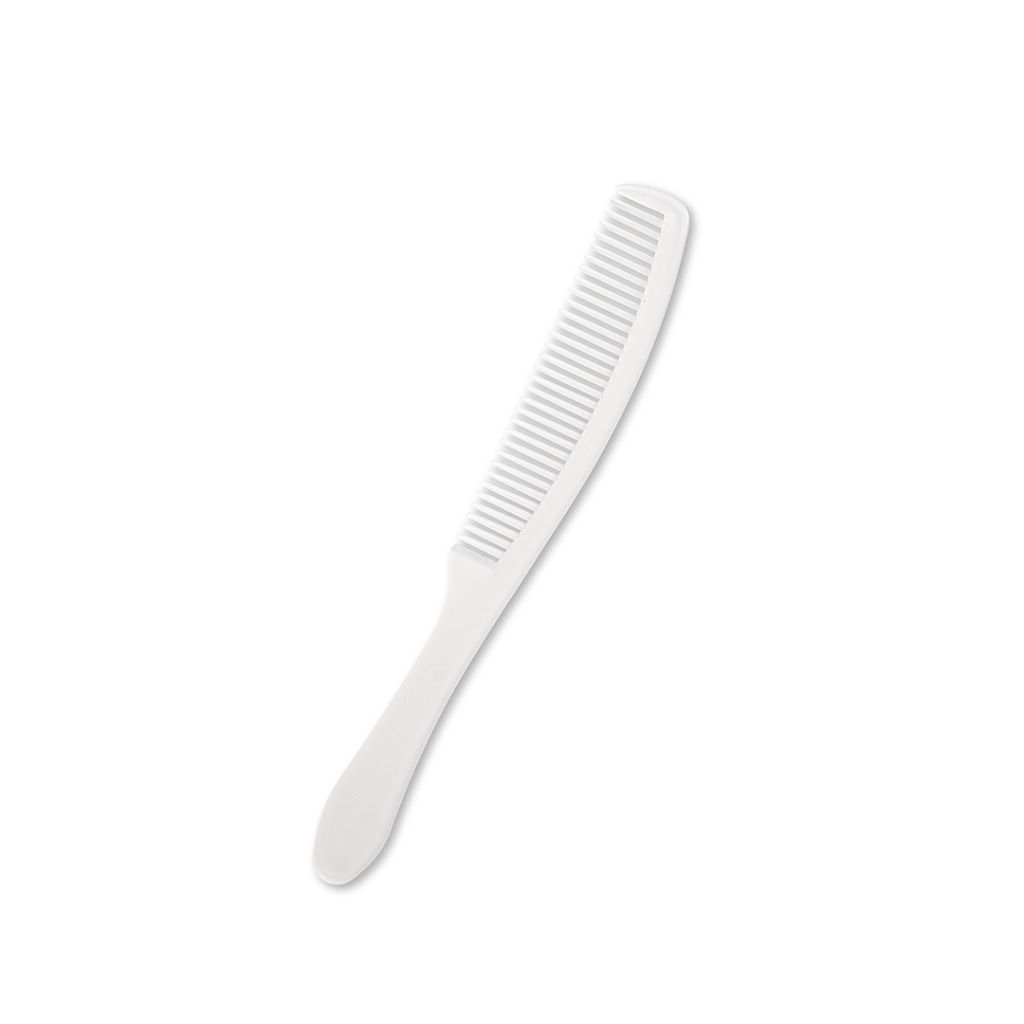 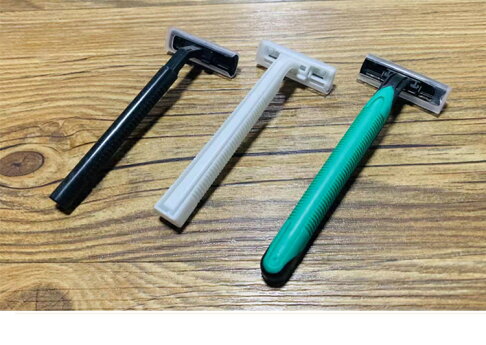 你如果未来要出差，要怎么避免浪费呢?
省.V
他每次洗澡都是用冲澡，而不是泡澡，因为这样比较省水
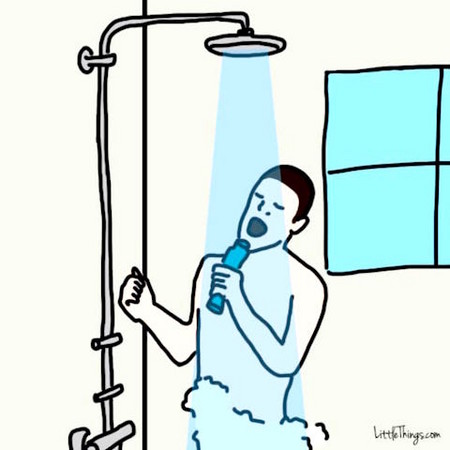 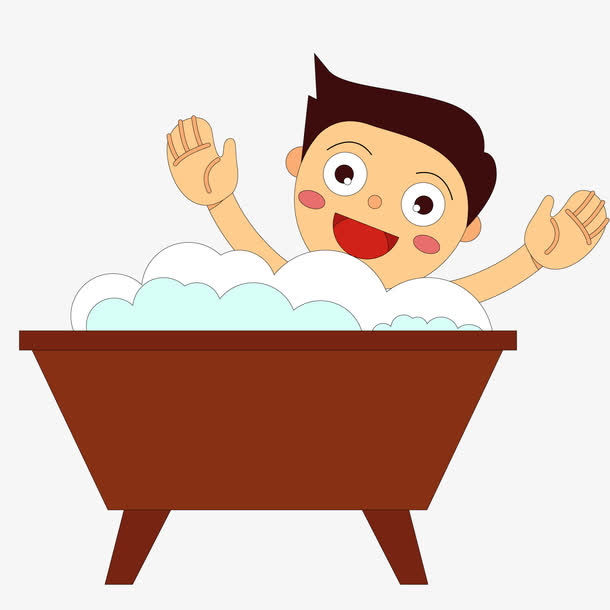 省.V
他为了省点钱，选择坐火车而不是飞机去旅行
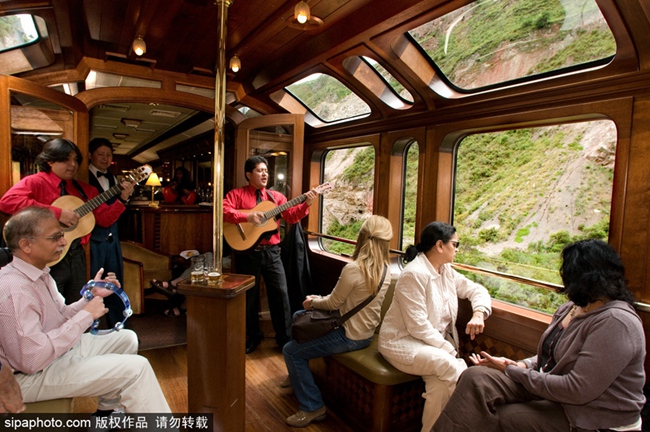 [Speaker Notes: 01]
如果你要去旅行，你会怎么省钱呢?
卫生间.N
这间宾馆的卫生间非常漂亮且干净
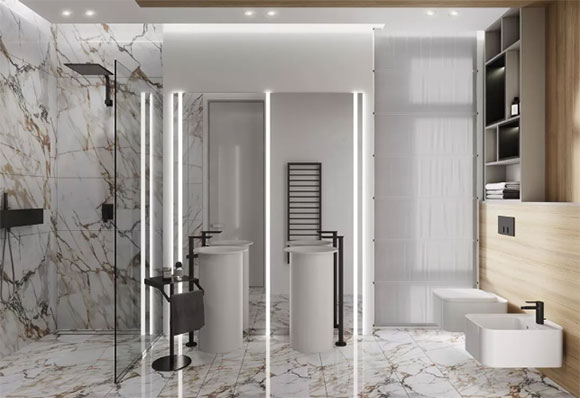 民宿 vs 宾馆 vs 旅馆 vs 酒店
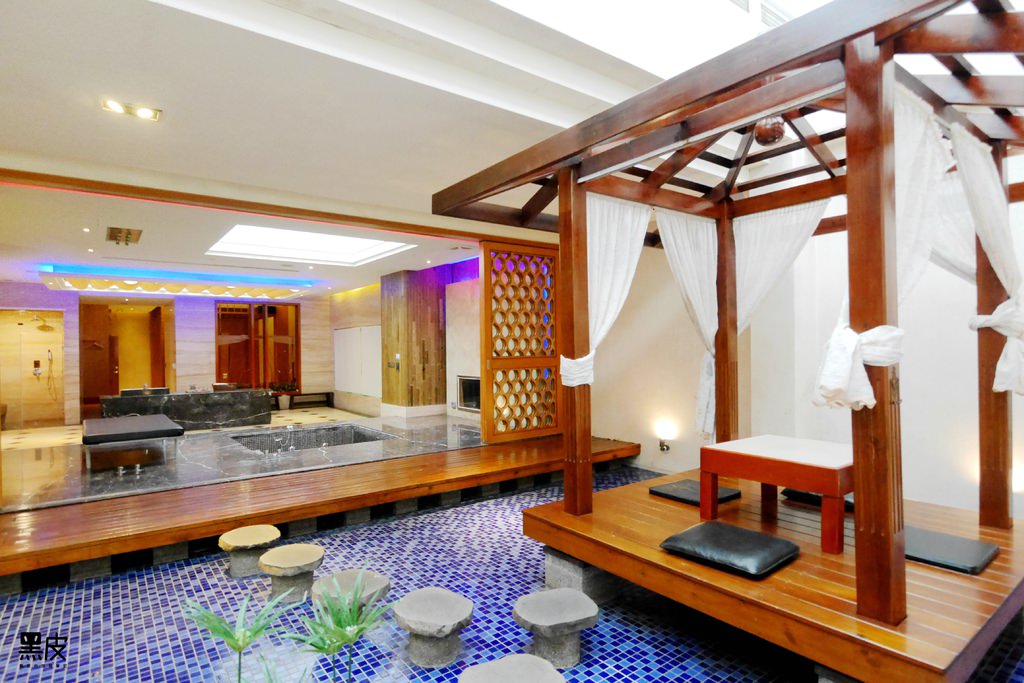 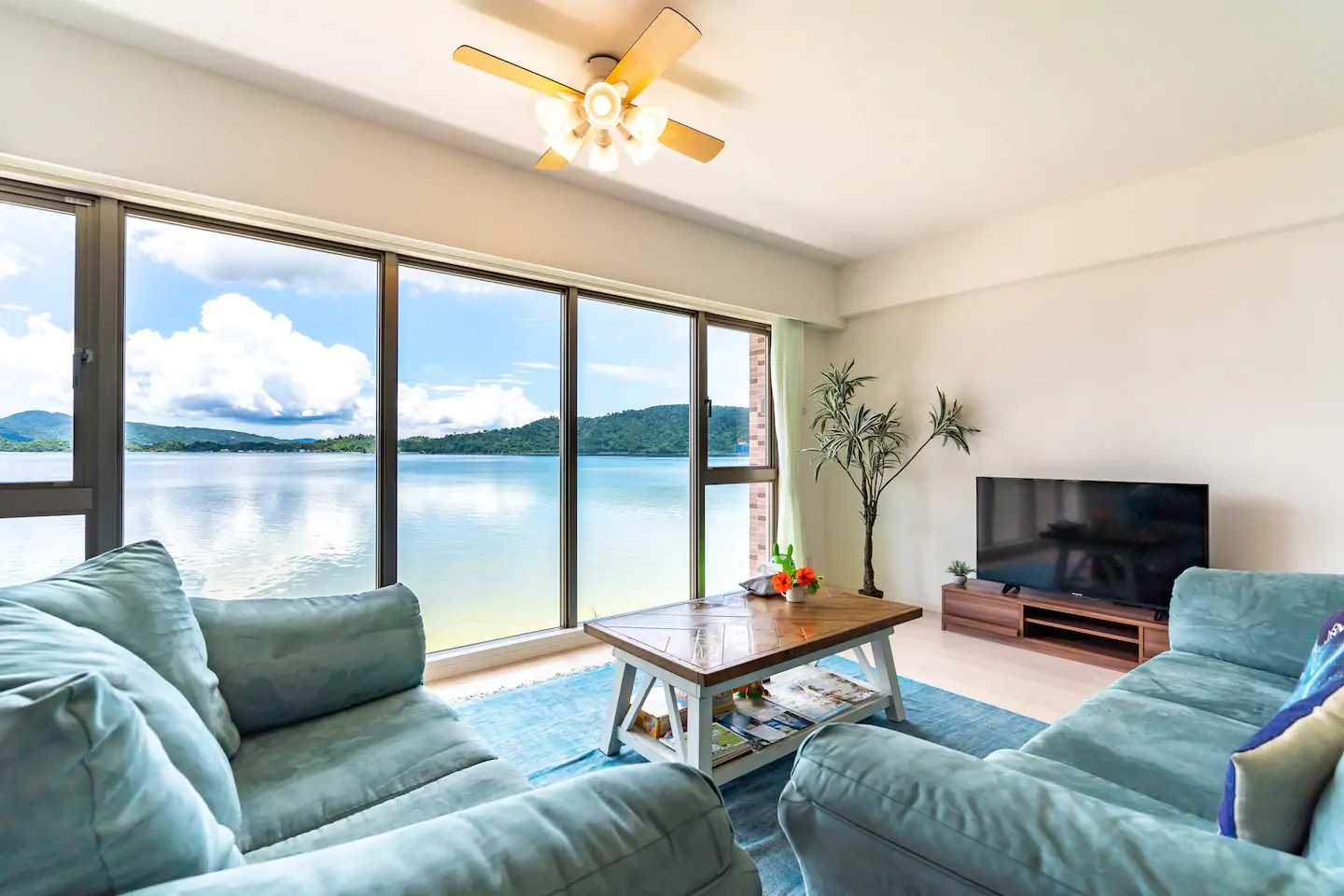 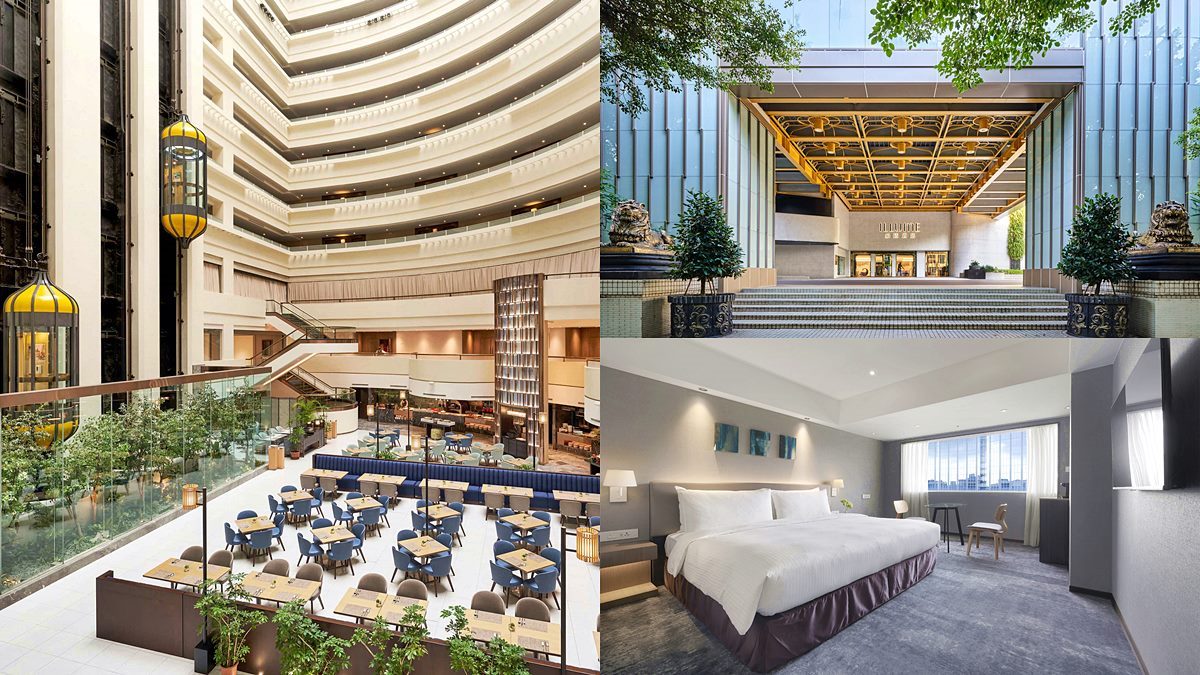 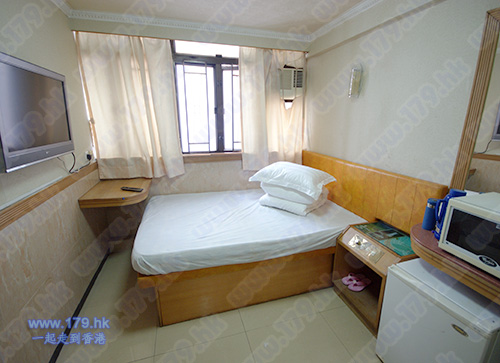 小组:如果你们要开一家旅馆，你们在卫生间会怎么设计来避免浪费呢?
重.adj
他的行李很重，他背得很累
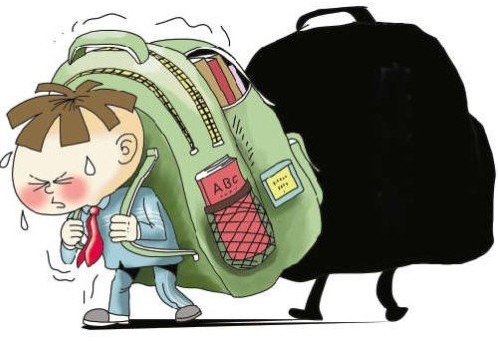 重.adj
那只猫很重，现在已经23公斤了
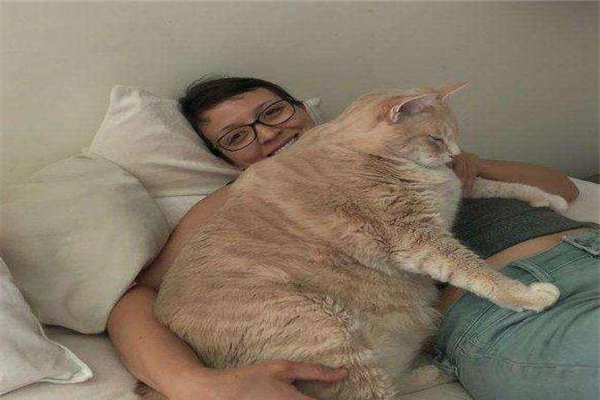 你要去旅行前你会怎么为行李减重呢?
污染.V
人类的工厂污染了地球的空气和河流
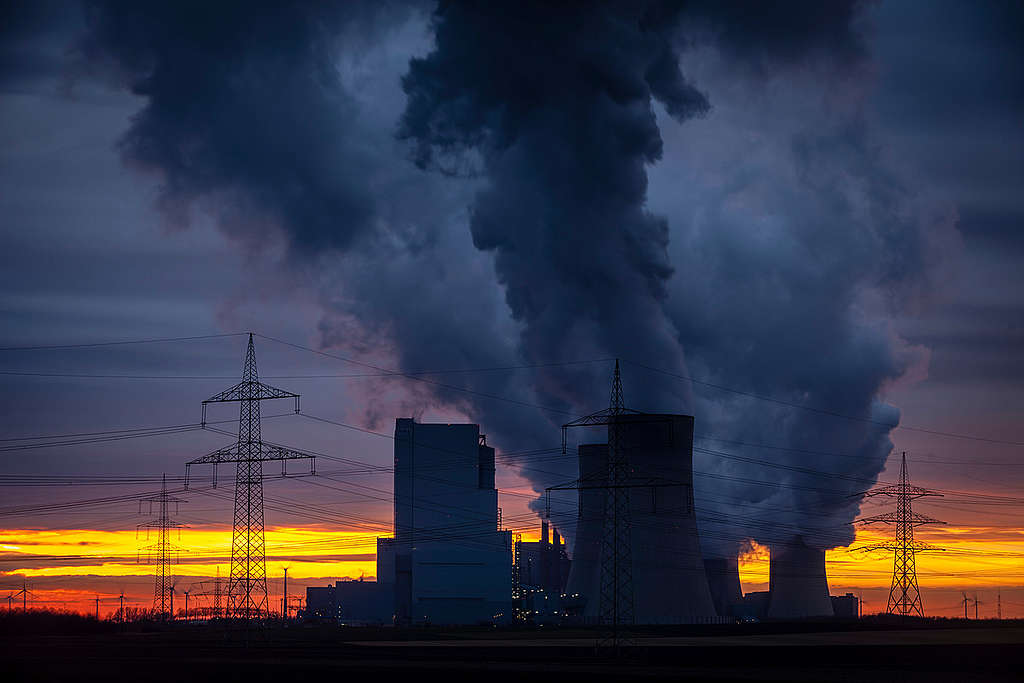 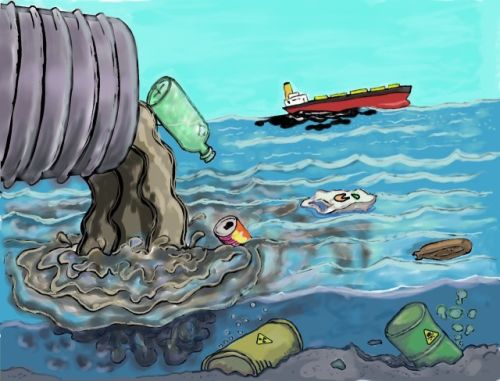 污染.V
这辆火车翻倒后，漏出来的东西污染了大地
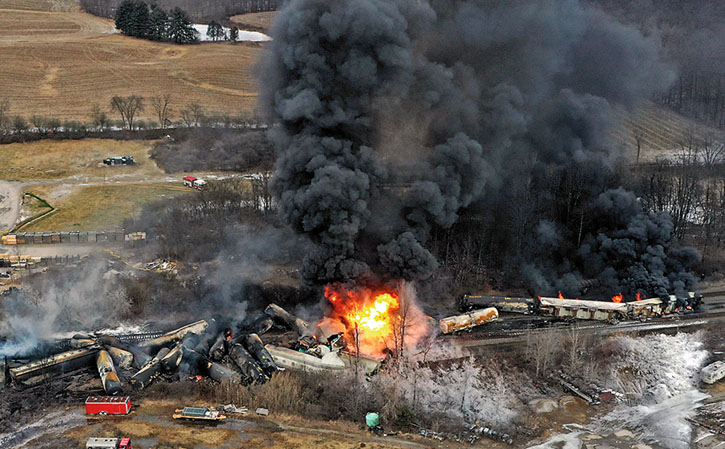 讨论:人类目前怎么污染地球的呢?